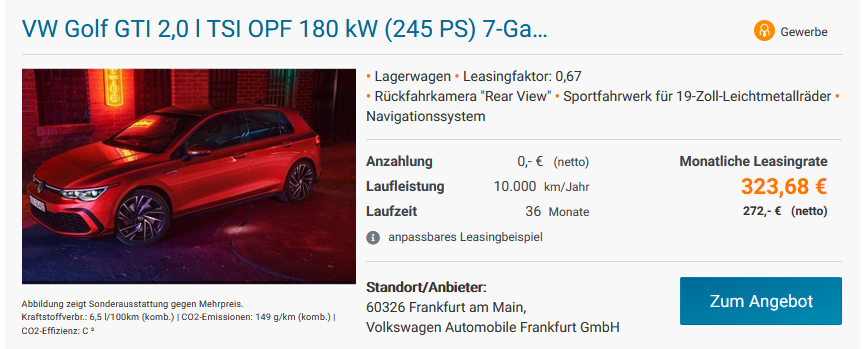 17.01.2022
Volkswagen Automobile Frankfurt
1
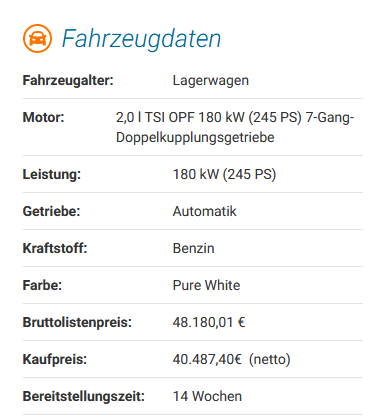 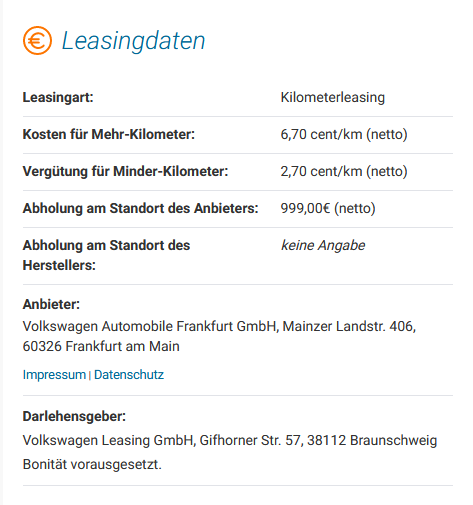 17.01.2022
Volkswagen Automobile Frankfurt
2
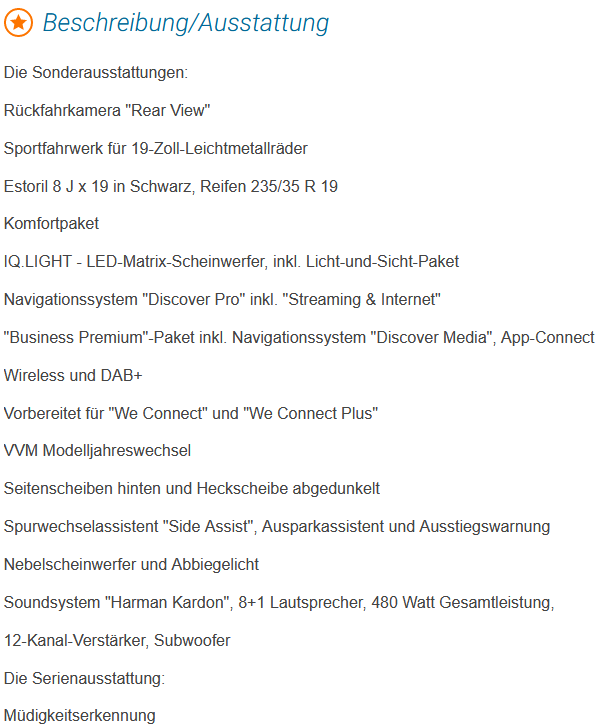 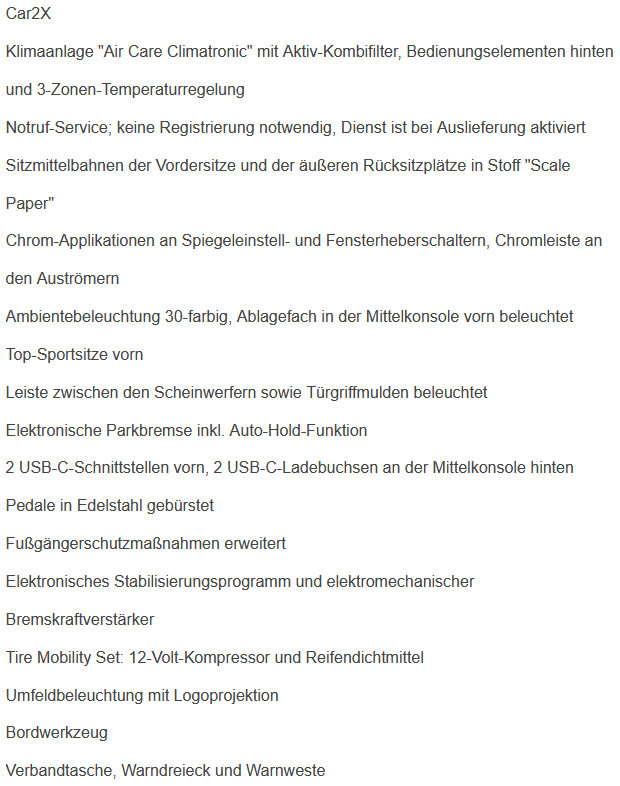 17.01.2022
Volkswagen Automobile Frankfurt
3
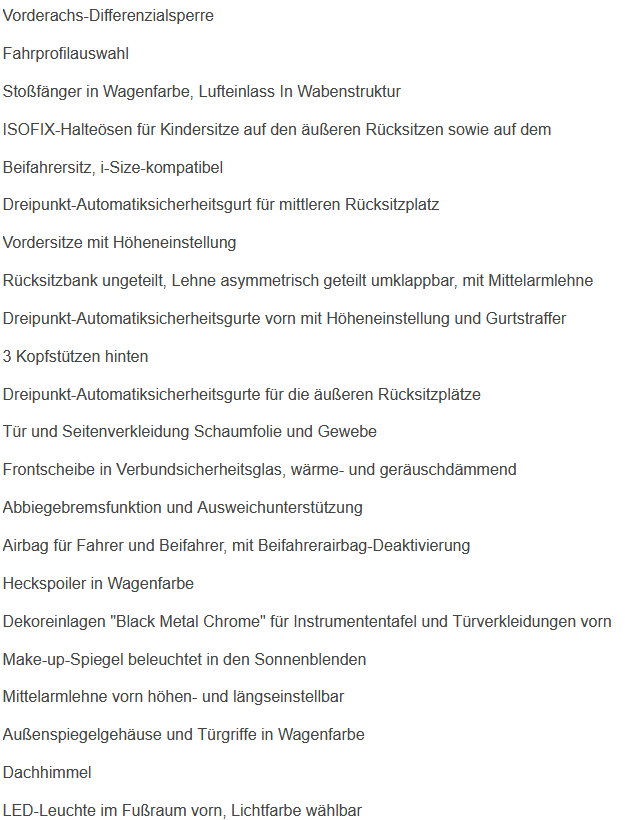 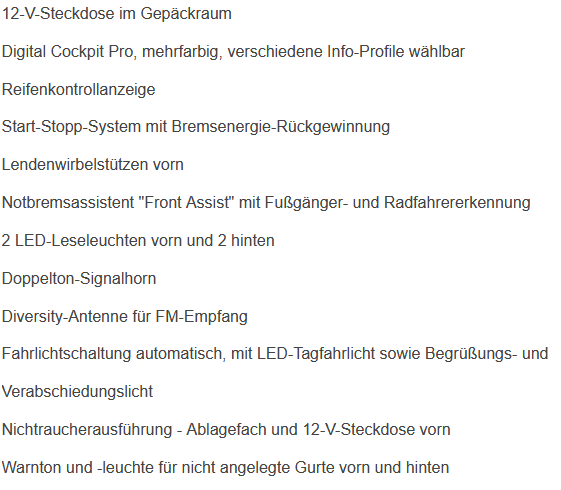 17.01.2022
Volkswagen Automobile Frankfurt
4
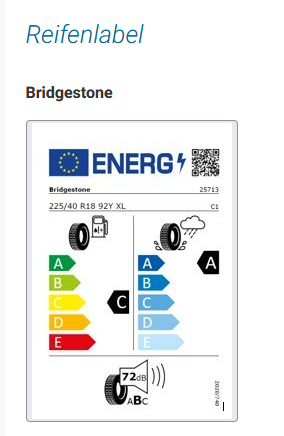 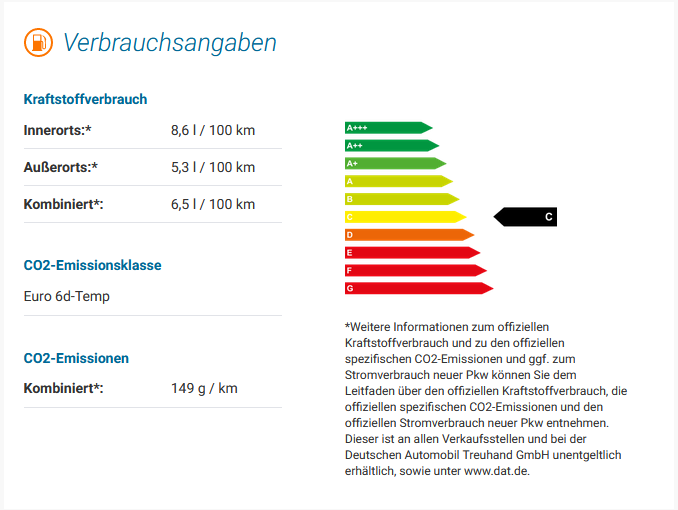 17.01.2022
Volkswagen Automobile Frankfurt
5
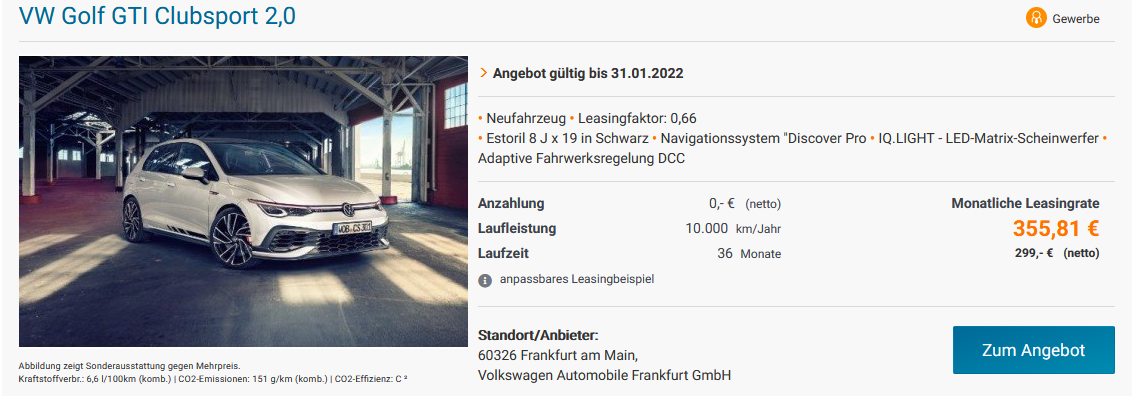 17.01.2022
Volkswagen Automobile Frankfurt
6
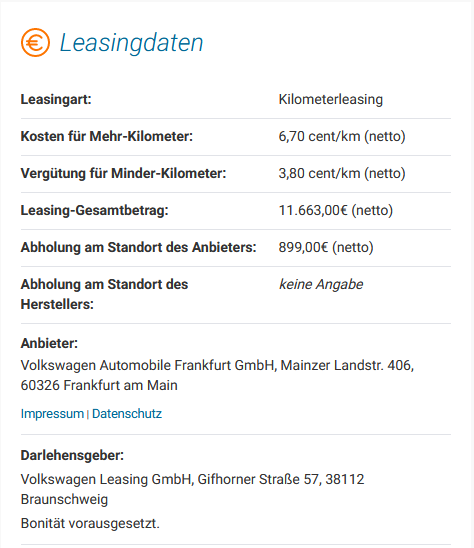 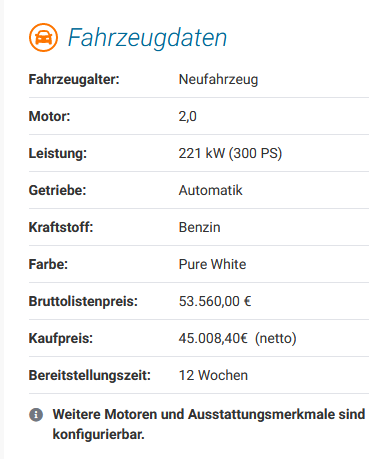 17.01.2022
Volkswagen Automobile Frankfurt
7
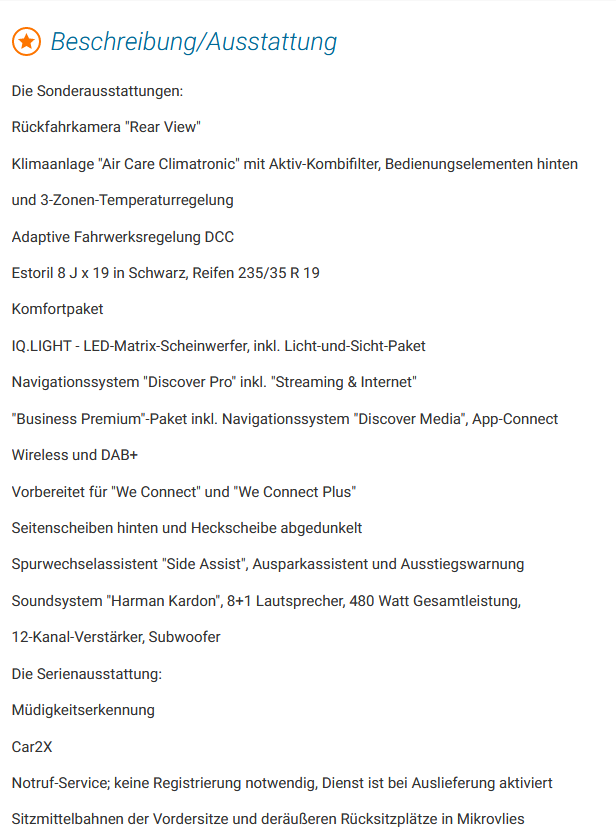 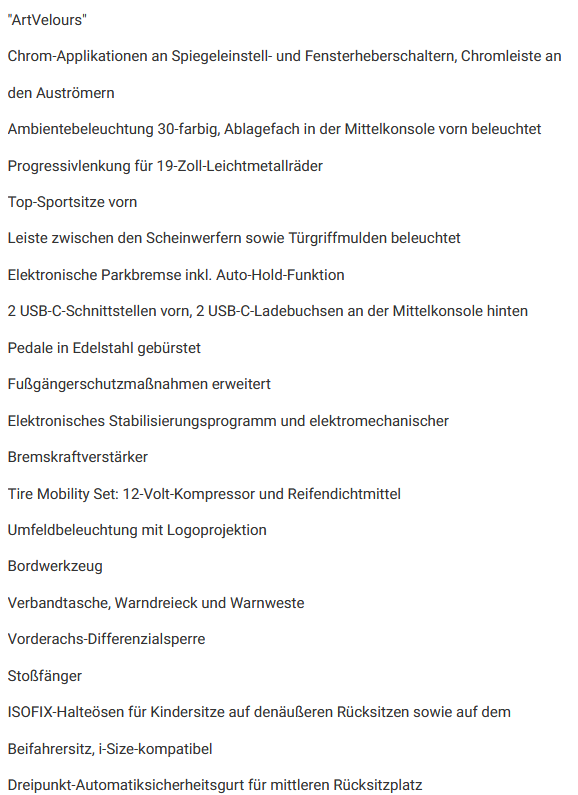 17.01.2022
Volkswagen Automobile Frankfurt
8
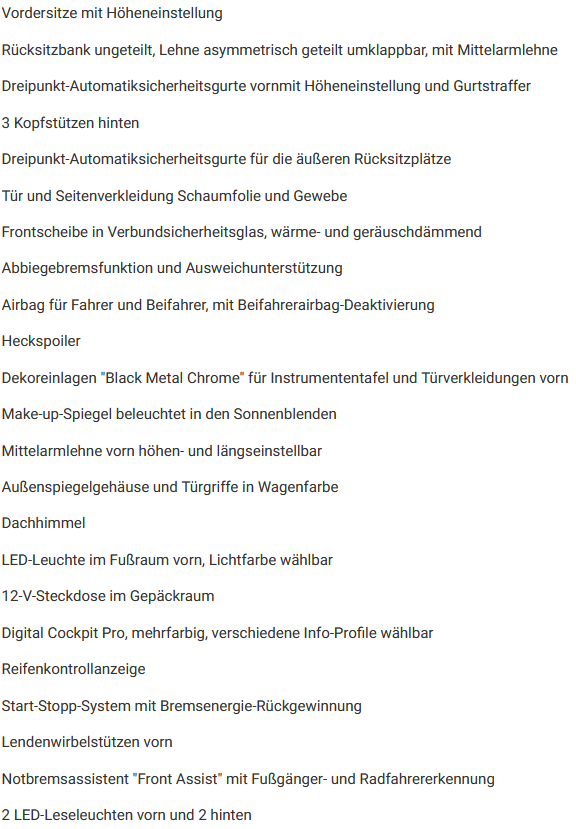 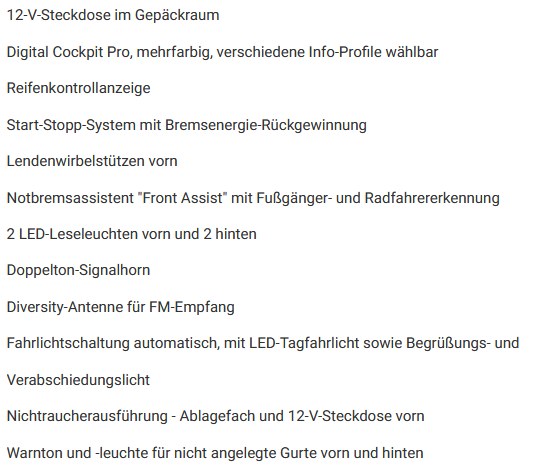 17.01.2022
Volkswagen Automobile Frankfurt
9
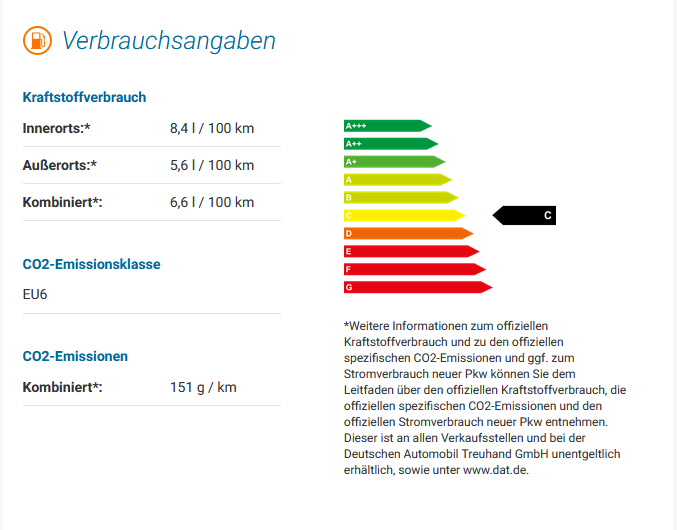 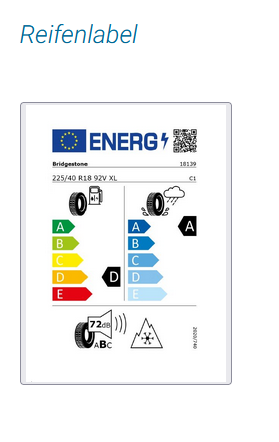 17.01.2022
Volkswagen Automobile Frankfurt
10
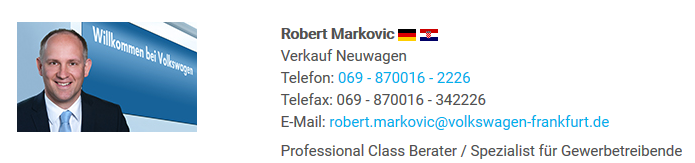 17.01.2022
Volkswagen Automobile Frankfurt
11